1
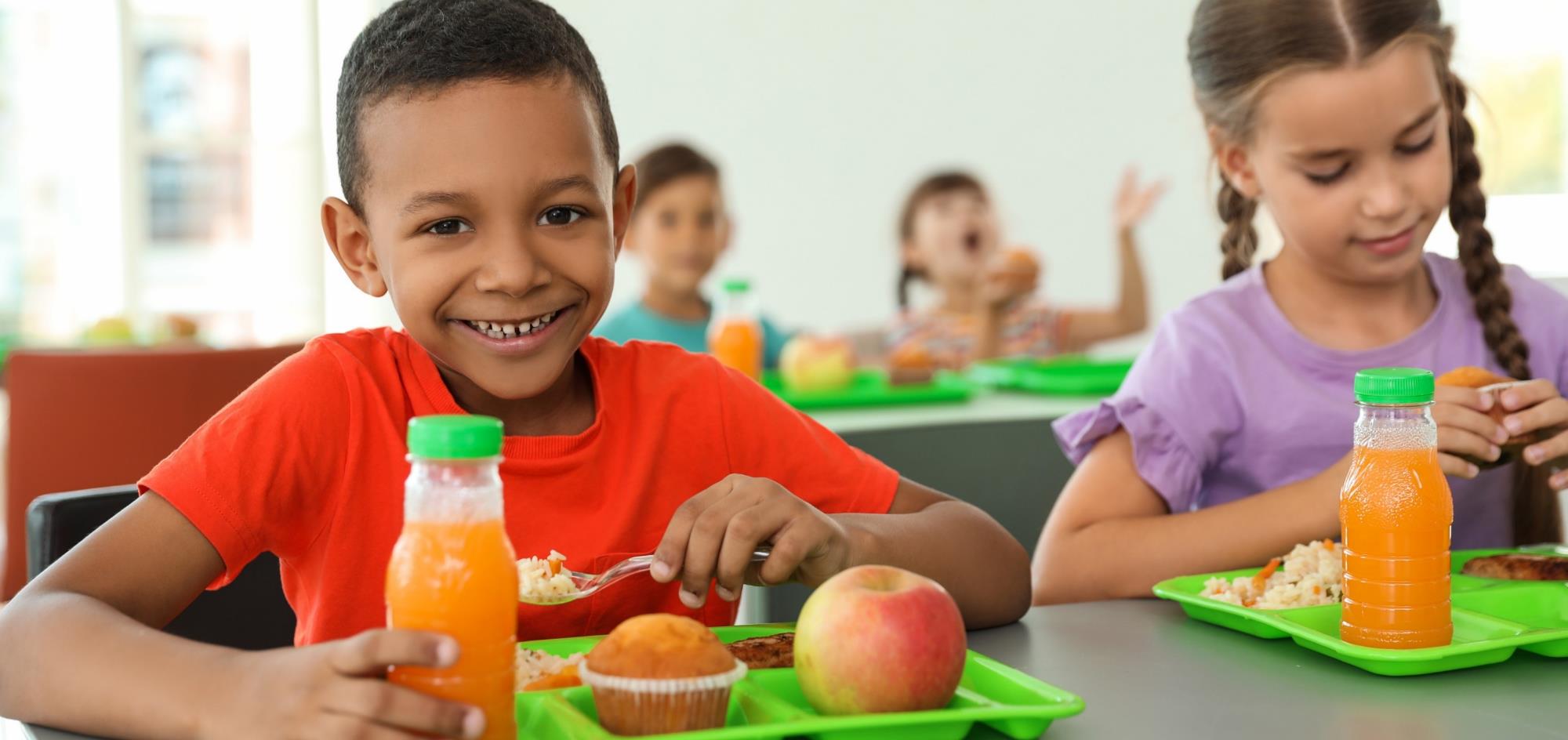 USDA Foods Updates
Patricia LeClar & Tracy Whitehead
Senior Team for USDA Foods
Updated 2/12/2025
www.SquareMeals.org
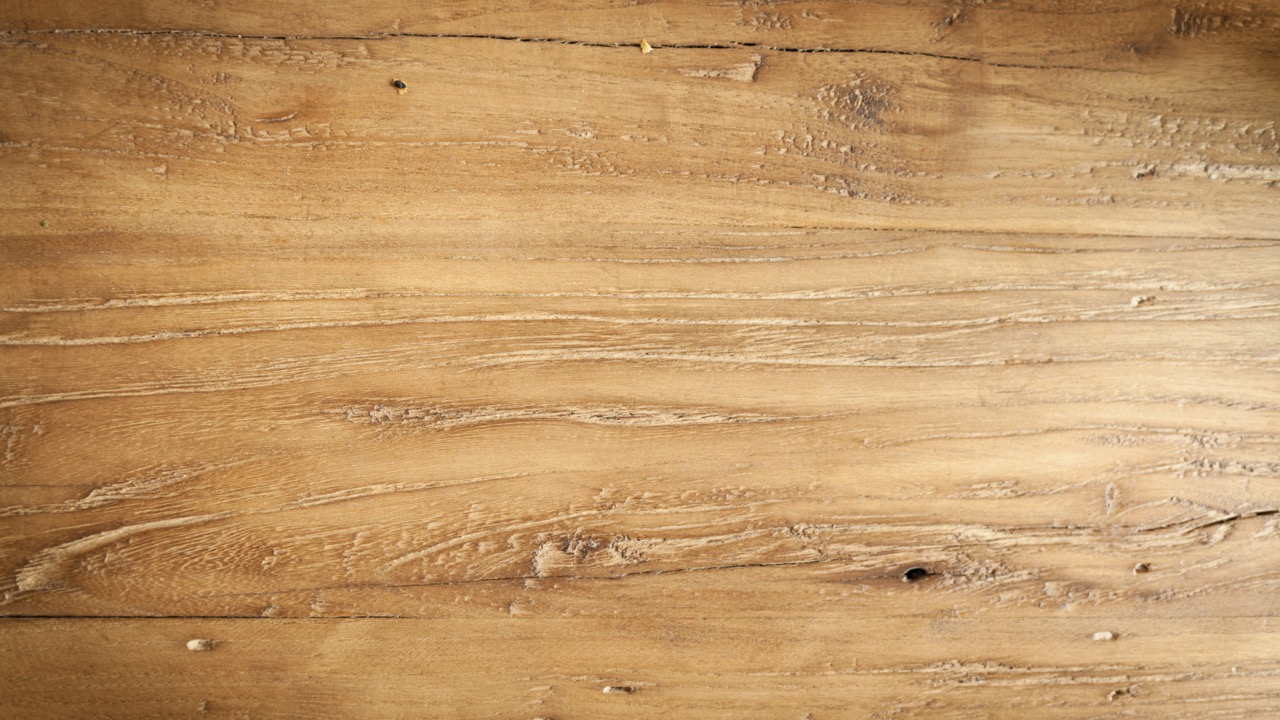 2
Ordering Updates
3
Ordering Updates
Ordering catalogs for NSLP program year 2026 are now available to submit requisitions in WBSCM for both Direct Delivery and Processing Diversions. 
USDA has set the rate of assistance at .45 cents per meal and final balances have been updated in WBSCM for PY 2026.
DoD allocation is now in WBSCM. FFAVORS will update before program year starts in July 2026.
4
WBSCM Deadlines PY-26
Friday, February 28, 2025: Closing date for Direct Delivery and Processing Diversion Catalogs.
March 1st – April 30th: Create truckloads for materials with enough demand and begin submitting to USDA.
We will also offset processing requests based off anticipated carryover.
June 1st – July 30th: Redistribute carryover based off requests during round 1 not filled. Processors will receive final allocations for the year and update account balances in K-12 and ProcessorLink
[Speaker Notes: Remind schools to commit all entitlement they can for inventory they will actually use. May not be another ordering opportunity.]
5
Cancelled Requisitions
January - February 28, 2025: Schools receiving cancellations during this time most likely are placing a requisition incorrectly.
Example: Sending material to the incorrect ship to listed on Texas Approved Processor List. 
Cancelled requisitions return entitlement and you must place the correct order prior to catalogs closing.
Continue to monitor your Requisition Status Reports to react quickly!
Check you have no requisitions in draft status prior to catalogs closing!
6
Cancelled Requisitions
If a school needs to cancel a requisition, please email CommodityOperations@texasagriculture.gov and include the following information:
School Name (no acronyms)
Requisition Number
7
Ordering Resources
Please remember to utilize resources available on SquareMeals to aid in planning and submitting requisitions.
Food Distribution Program for NSLP -> Resources

PDFs of NSLP Direct Delivery Recap
NSLP FAL (Foods Available List) for SY 25-26
Texas Approved Processor List

USDA Foods Ordering WBSCM Training and Resources
8
Lessons Learned
Check Ship-To Code before submitting requisitions. 
Incorrect requests dramatically impact smaller processors.
Twelve Oaks, Healthy Lunch Box, Lux Bakery
Check the appropriate quantity is requested. Some materials must be converted from pounds to cases if diverting to a processor.
Check the Product Information Sheet resource for beef materials to validate if they are a raw product vs pre-cooked.
[Speaker Notes: Mention it may default to Alpha

Remind schools about frontload status

Remind schools that Pinto Beans (110381) for Basic American go to Ship-To "Golden West Bean & Seed"]
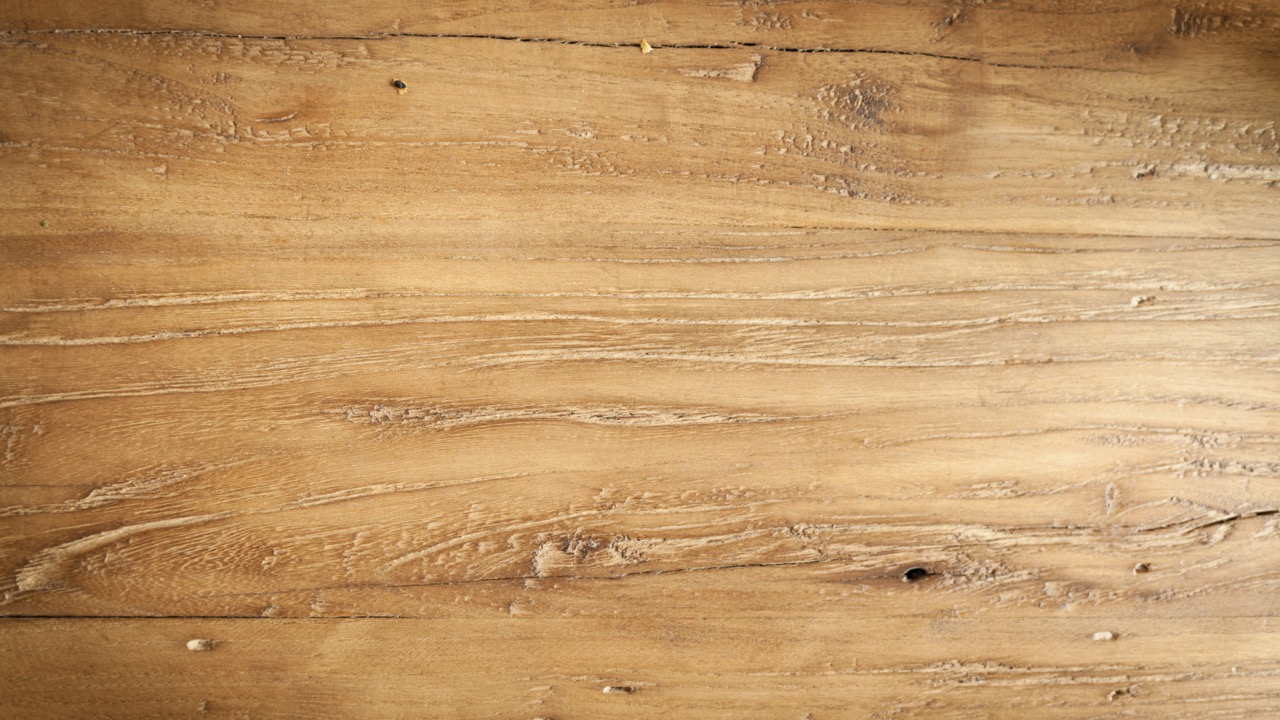 9
Inventory Updates
10
Inventory Updates
Inventory Levels
Reminder that schools must maintain their USDA Foods inventory levels less than 6MOH to maintain compliance with the NSLP for SY25. 
Schools need to ensure they are reviewing their Best-If-Used-By Dates, Expiration Dates, and Pack Dates to maintain inventory at optimum quality.
Forced Shipments are continuing to occur with those CEs that have inventory that has been sitting over 45 days passed the number of days of free storage.

Surplus
Surplus is available at Gold Star, please reach out to them if you would like to take advantage of these free USDA commodities  

Reminder that All USDA inventory must be depleted and out of the warehouses by April 30th
11
Inventory Updates
Usage Analysis 
TDA's Annual Usage Analysis ended on 1/13/2025. 
2455 accounts flagged
We received 67.5% response rate which was a  15% improvement from last year's response rate. 
This process has resulted in a redistribution of approximately 2.3 million LBS 
 This redistribution process is now underway and will be complete by the end of January.